Concur
FAS Overview
RAS Friday
FAS Administrative Operations
January 19, 2017
Agenda
Project Overview
Project Scope and Assumptions
Federal Sponsored Business Rules
Identified Challenges
Next Steps
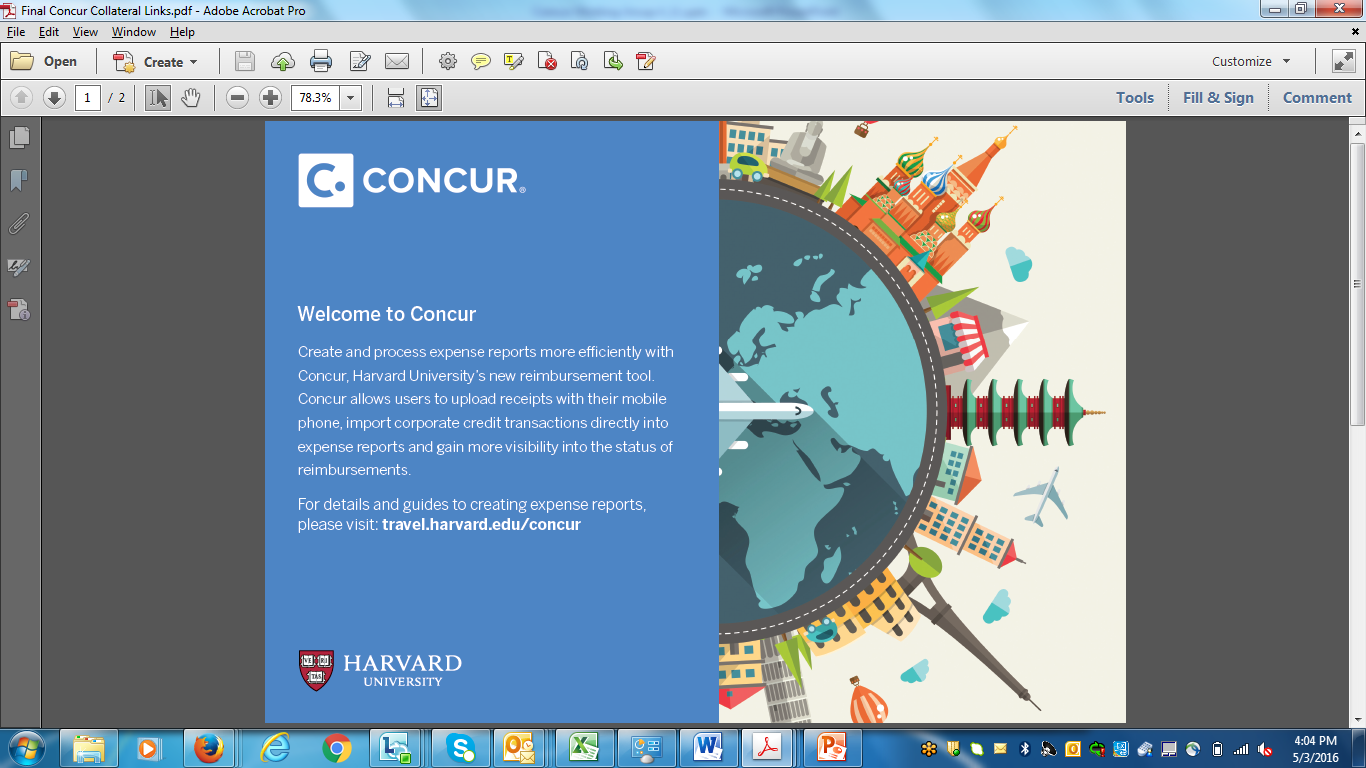 2
Project Overview
Objective
Replace the current Web Reimbursement system with a new, online tool for submitting and processing employee reimbursements and authorized purchases on Citibank Corporate Cards

Key Features:
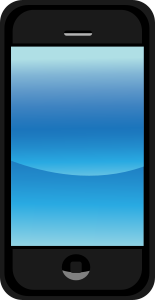 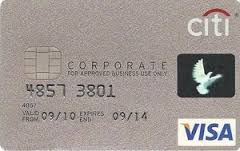 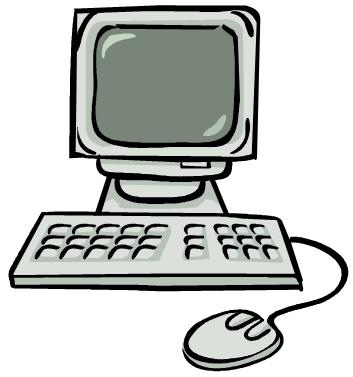 For more information: http://travel.harvard.edu/concur
3
Project Scope
Implementation Scope 
Concur Expense Reimbursement module
Payments made out of Concur 
Integration with existing systems
PeopleSoft: Employee data
Oracle: Expense accounting information & updates to GL
Citibank: Credit card transactions & payments
Set up of business rules, approval hierarchies, expense policies and expense types
Out of Scope
Purchasing Cards (PCARD)
BCD Travel
4
High Level Project Timeline
Mar 2017
Jan 2017
Oct - Dec 2015
Jan - Jun 2016
Aug 2016
Nov 2016
Planning
Wave 3
Pilot
Wave 1
Wave 2
Wave 4
More A & H
Admin & Finance
Admin Ops
HR
Finance
MTS
OPRP
RAS
Celtic
DCE (David Malan’s team)
GSAS
Music
Philosophy
Office of the Arts
Slavic
Athletics
Project Setup
Governance Structure
Requirements gathering 
As-is and to-be process design
Change Management Strategy
System configuration based on business rules
Development of  inbound and outbound interfaces
PeopleSoft
Oracle
Citibank
Testing
Training
Rollout to Pilot Schools
HBS & GSE
Demo
Concur – Federal Sponsored Business Rules
Objective:	Enhanced business rules for specific expense types when transacting against Federal Funds to prevent submission of unallowable costs where possible.
Federal Awards Rules Covered:

Fly America Act 
The Fly America Act is a federal regulation that states that any foreign air travel that is financed by federal funds must be booked on U.S. Flag Air Carriers, regardless of cost or convenience. 

Purchase of lowest economy fare 
Airfare other than lowest economy (ex. business or economy upgrade) is not allowable on Federally Sponsored Funds unless an exception is met and documented. 	

Unallowable Cost
These costs may not be charged to a federal award either as a direct charge or indirectly as recovered through the facilities and administrative rate. 	

Local Meal Restrictions
Meals in the local environs (i.e., the Longwood Medical Area Campus, the affiliated hospitals, or the Harvard Cambridge and Allston campuses) are rarely allowed to be charged to federal awards but may be charged if related to a formal meeting or conference and must be documented accordingly. 
	
MRAs For Meals Under $75
	To charge a business meal on a federal award, an itemized receipt should be presented even if the amount of the bill 	is less than $75. If an itemized receipt is not available, use a Missing Receipt Affidavit (MRA).
Identified Challenges - Detail Listing
HUID converted to Employee Name of Reimbursee
CoA Coding
Expense Amount
Line Item Business Purpose
Transaction Date
Concur Report Key
Concur Expense Report ID
8
Identified Challenges cont. - Detail Listing
HUID converted to Employee Name of Reimbursee
CoA Coding
Expense Amount
Line Item Business Purpose
Transaction Date
Concur Report Key
Concur Expense Report ID
Example:
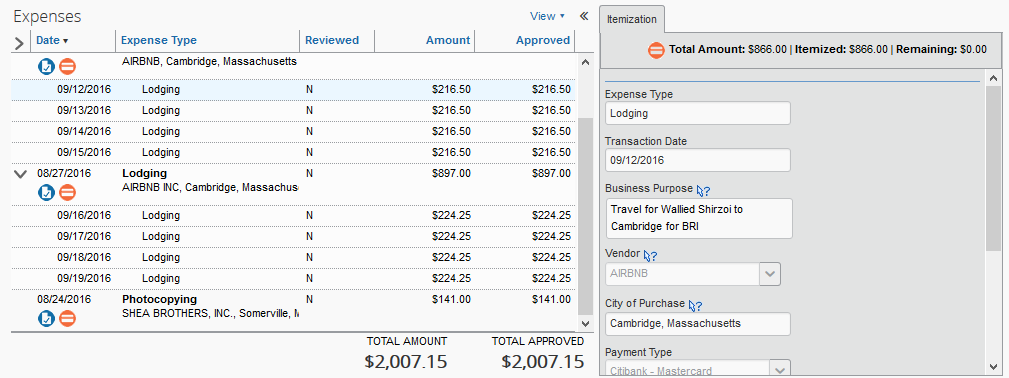 9
Identified Challenges cont. - 64 Character limit
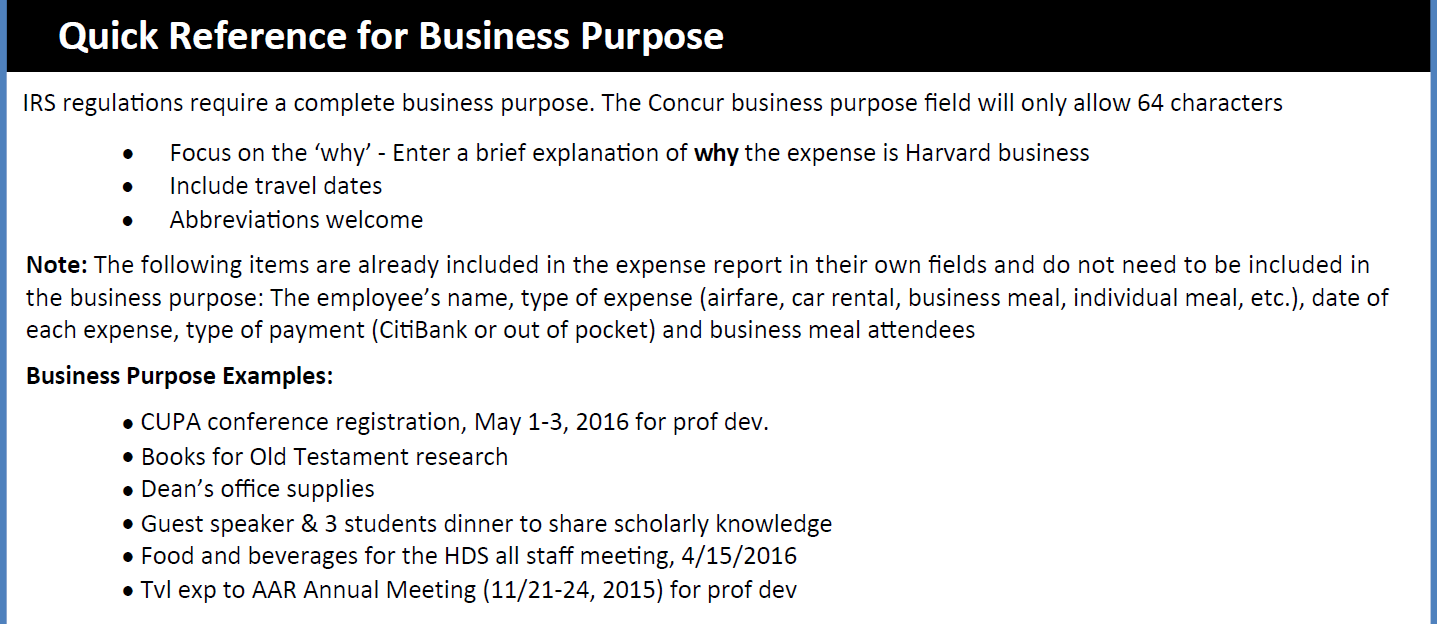 10
Example Business Purpose
CURRENT: 
6/3/15 B. Student, Registration fee, Inserm Mtg 7/2-3/15 in Nantes, FR; presented poster on research supported by Genetic Engineering/Transgenic  Mice grant (156 characters)

CONCUR: 
Inserm Mtg, Nantes, FR to present poster on Gen Eng/Transg Mice (64 characters)
11
NEW OBI – Detail Listing
Potential to add additional fields from Concur as a right click
Travel/Transaction Date 
Vendor Name 

Example Business Description with added Detail in DL
[Trans date in DL] [Reimbersee Name pulled into DL],[object code - registration fee] Inserm Mtg [travel date pulled in OBI], Nantes, FR to present poster on Gen Eng/Transg Mice
12